THERAPY  DOGS  ON VISIT
Vrtec Medvode
                            Unit Medvoška
                       Groups: Račke in Miške
              Teachers: Ksenija Bitenc, Petra Zajc,
                    Magda Us and Janja Brezarič.
                                    
                                     June 2013
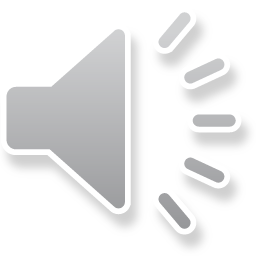 .
Slovenian Society for therapy using dogs, assist in the rehabilitation and improvement of well-being children, adolescents, adults, the elderly and persons with disabilities.
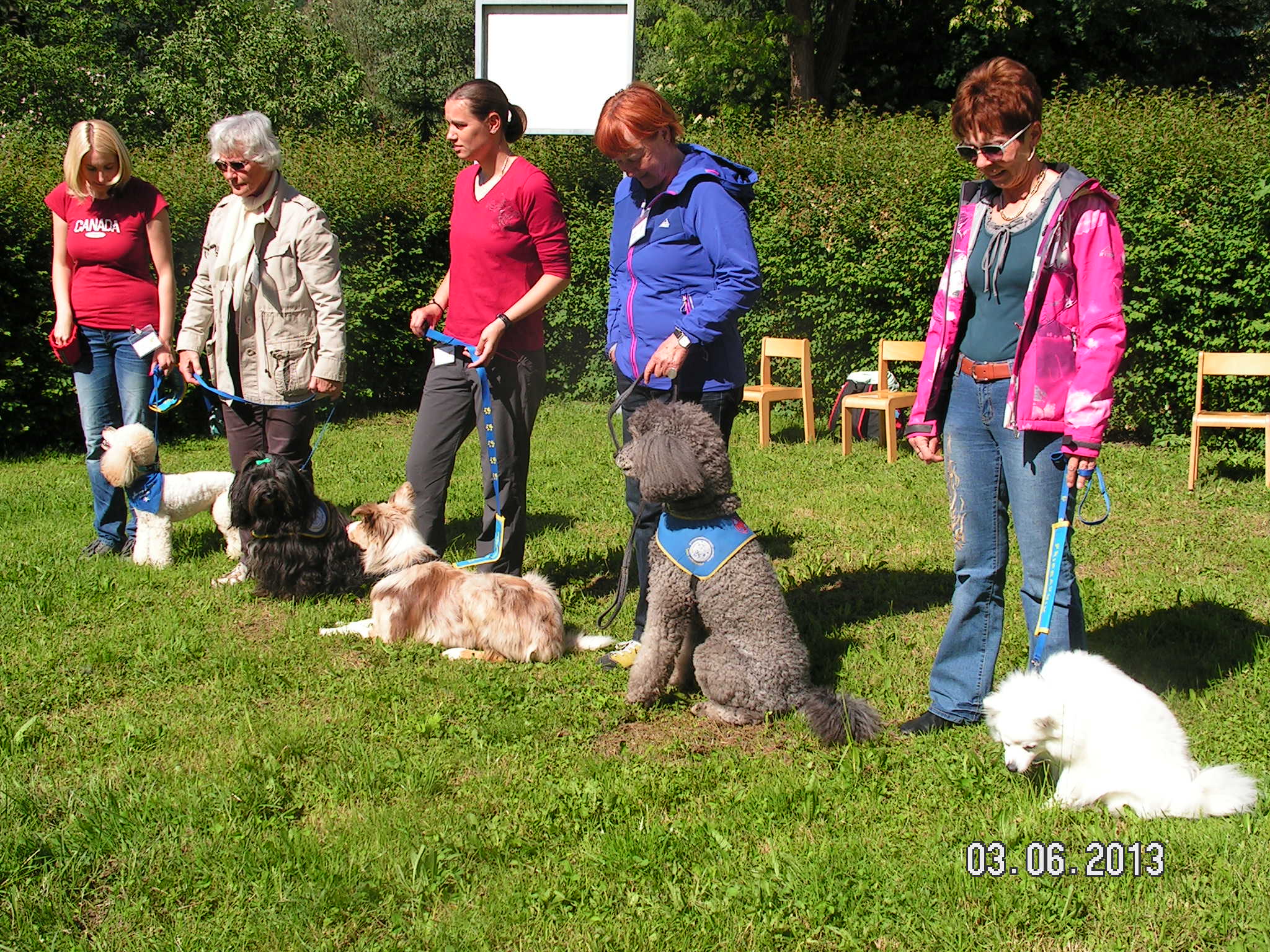 We were looking forward for  visit very special dogs. There were five dogs, with their attendants.
DIGA
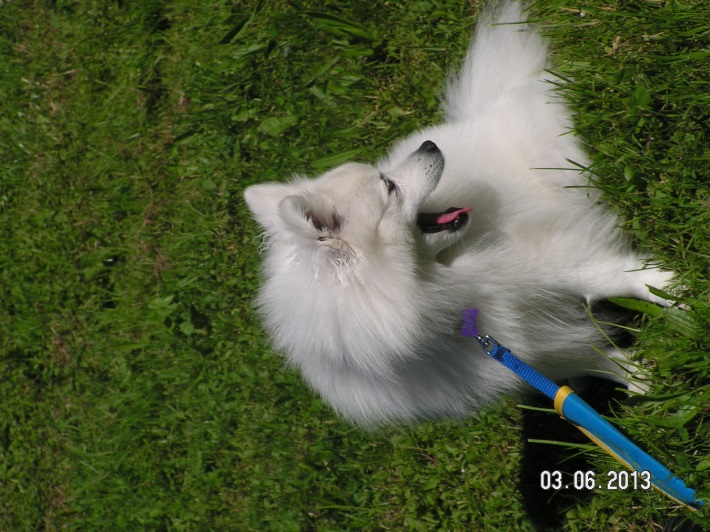 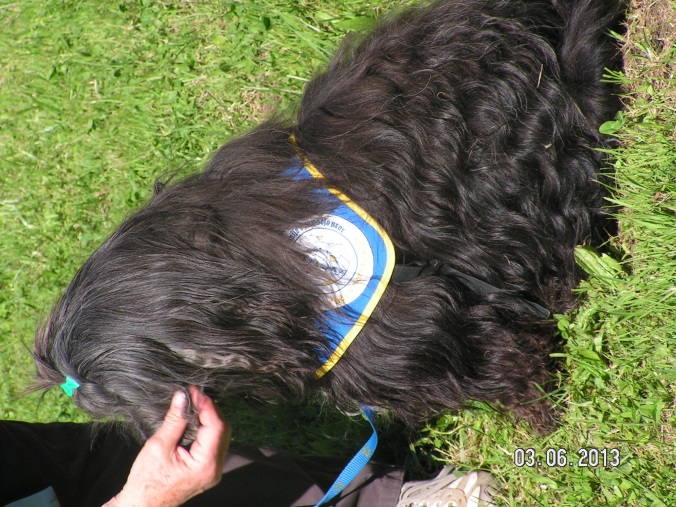 LAM
TOBI
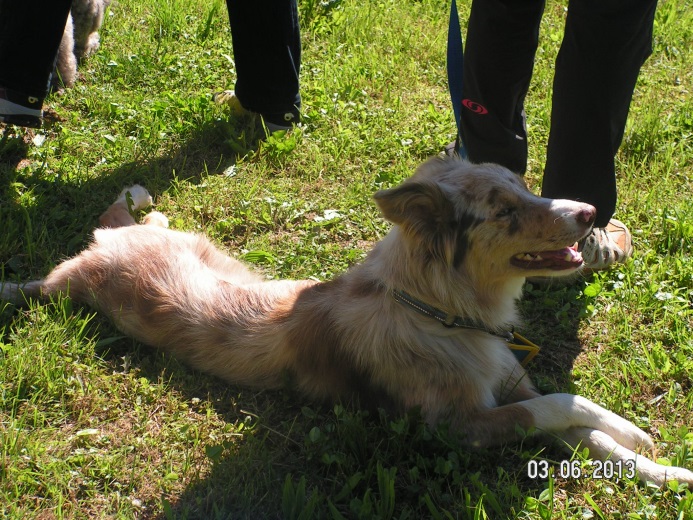 FJODOR
GUSTI
Children were constantly active: They were good assistants in combing dogs, picking up dog rubber waste, brushing their teeth and listen to their heart.
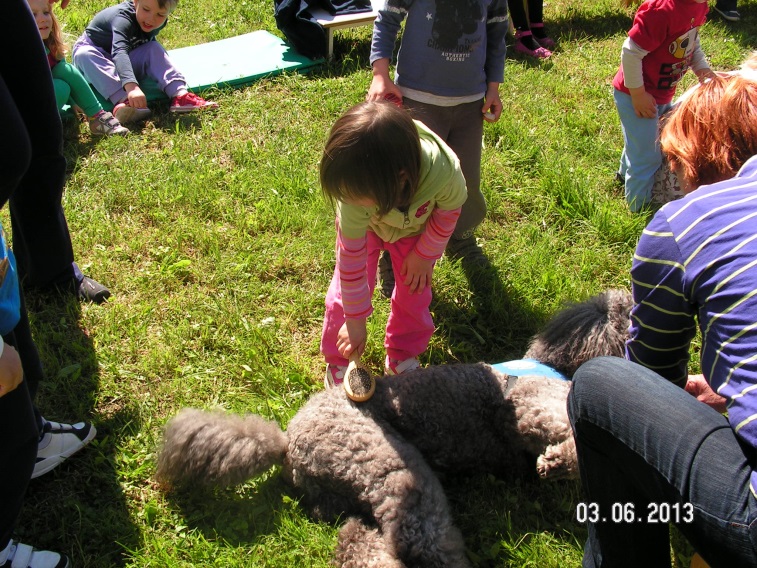 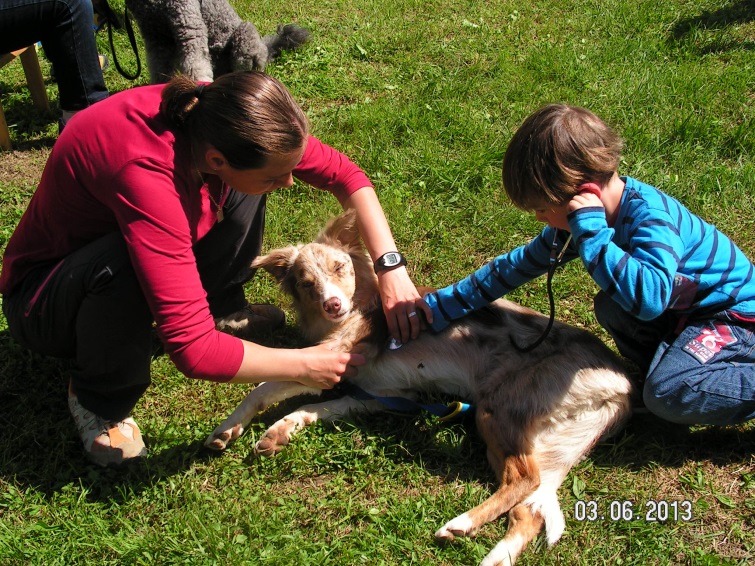 They acknowledged us how we should properly approach the dog, what dogs like and dislike or dogs fear.
We learned a lot of interesting and educative things and how our dogs can be for great help.
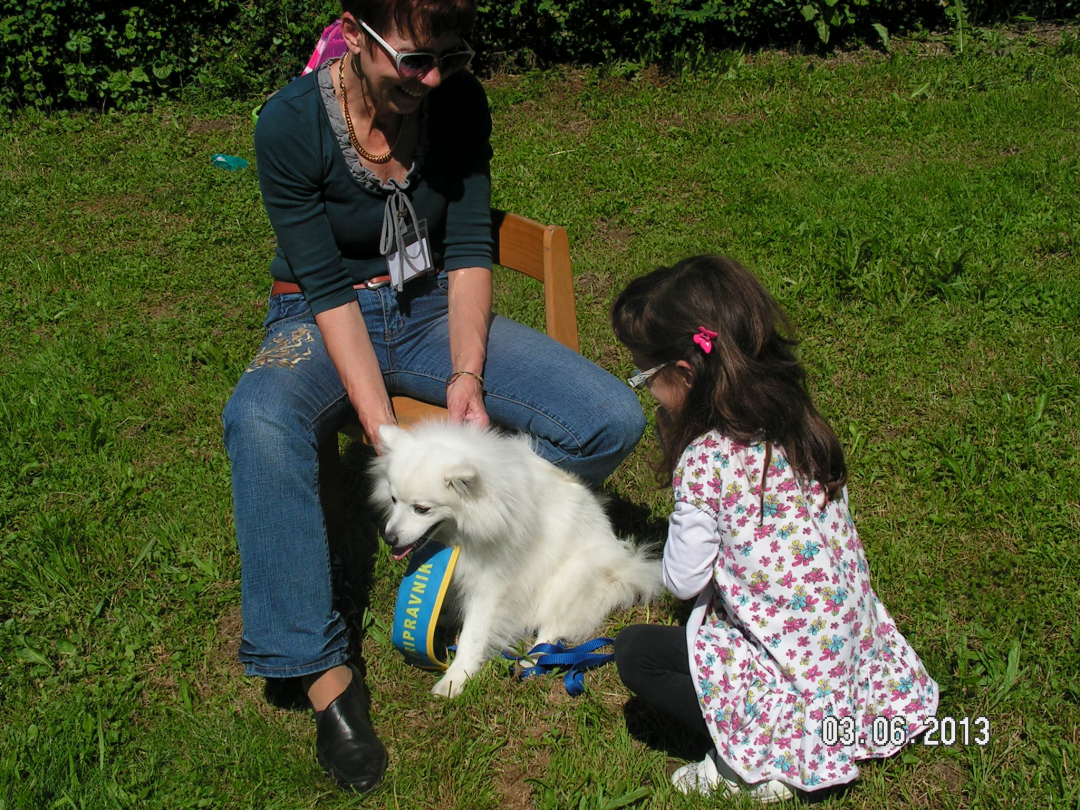 They showed us exercises such as sit, give voice, foot, high five, space, makes eight, roll it, hide it ....
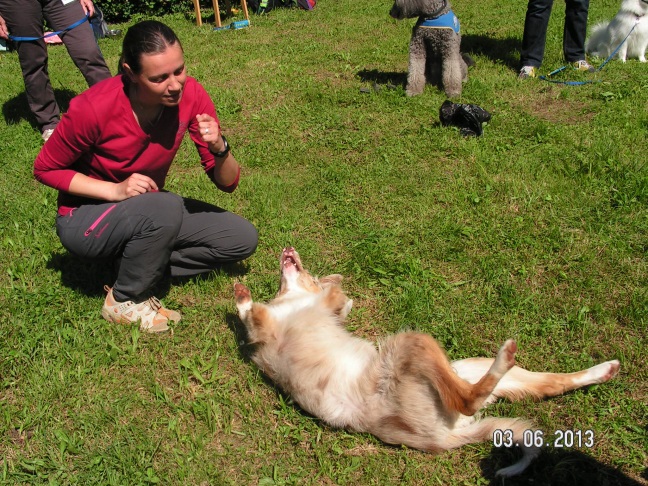 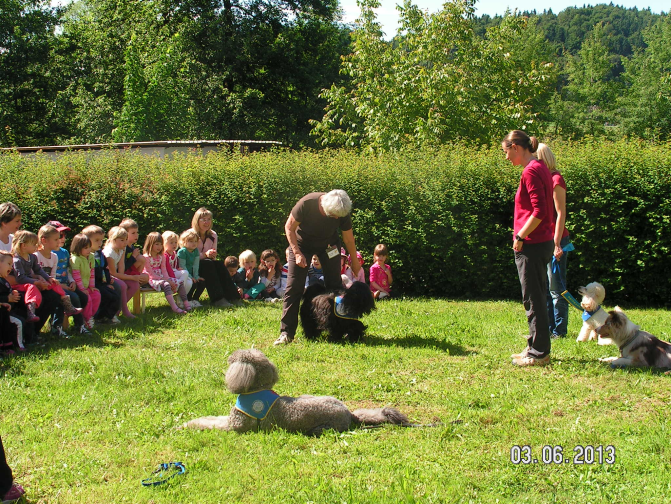 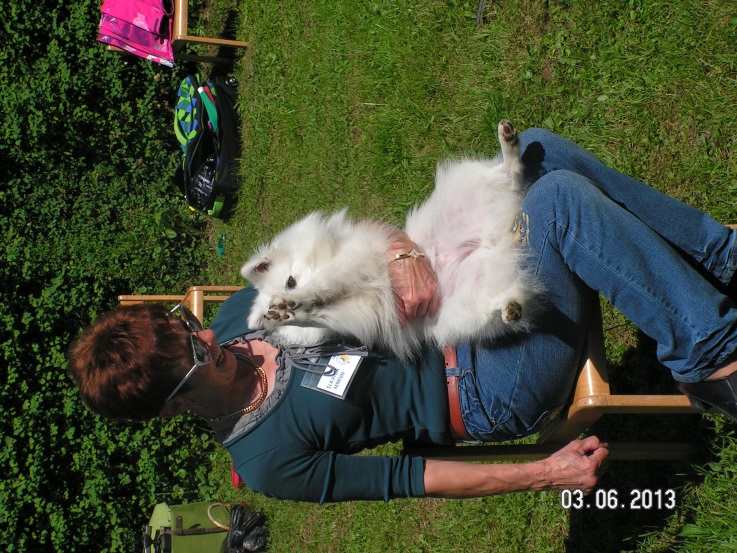 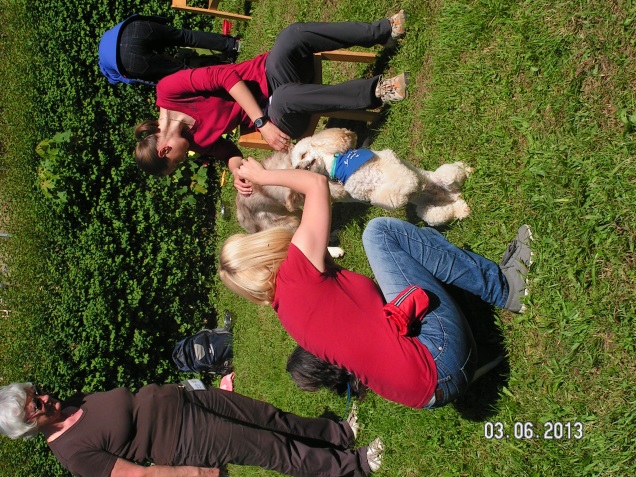 Since the dogs were very successful, they getting a dog‘s biscuit  at the end..
Children competed in a tug of war.
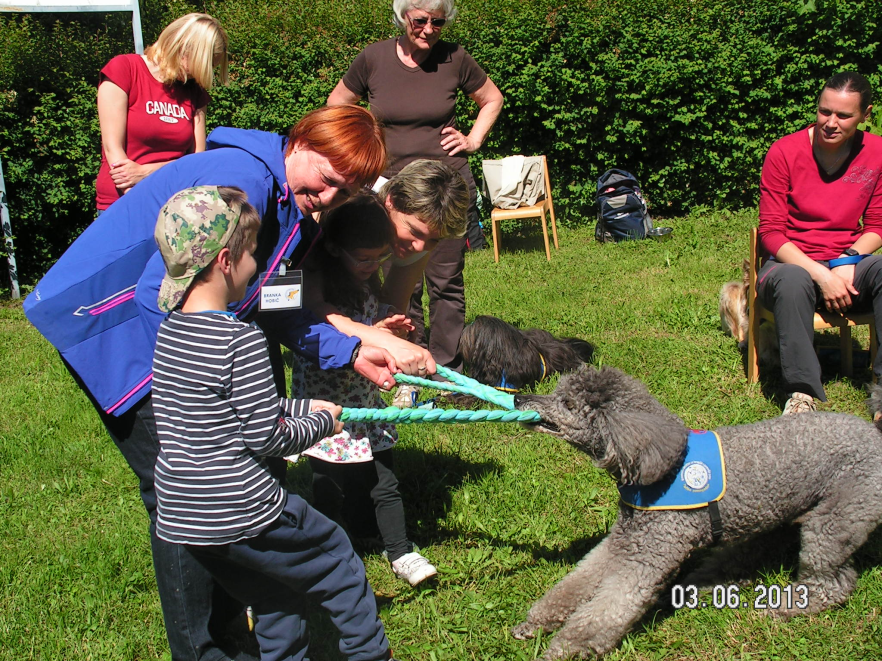 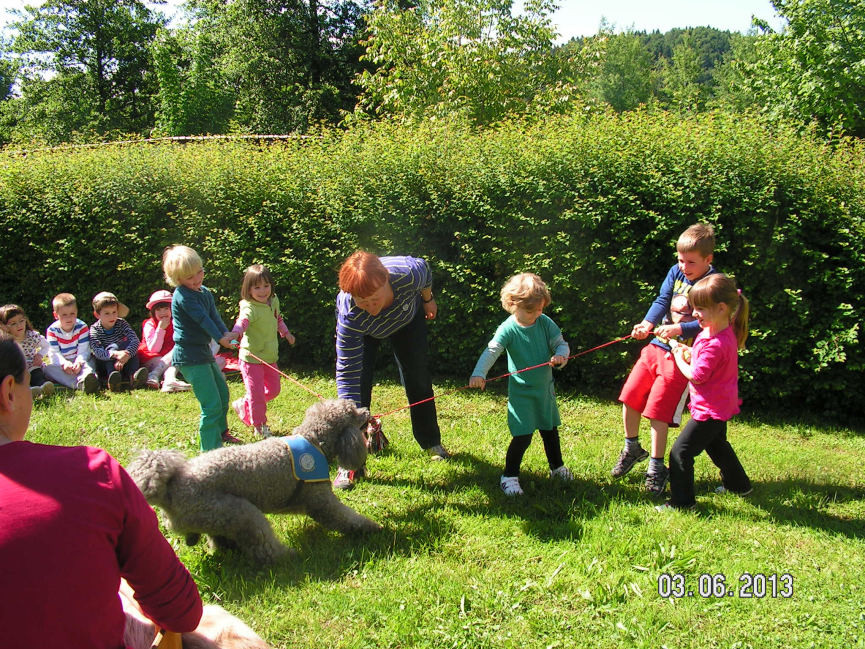 Time with therapy dogs quickly passed too quickly…